Hypertension -the Medically Compromised Patient
By: Alex Holland, Anna Nguyen, & Sara Scarborough
What is Hypertension?
An abnormal elevation of arterial blood pressure
Two-thirds of people over the age of 65 have HBP
Also known as the “silent killer” due to 1/3 of population with disease do not show or are unaware of their symptoms
Risk factor for cardiovascular disease, kidney disease, myocardial infarction, cerebrovascular accident, and premature death
[Speaker Notes: -Hypertension is the leading cause of cardiovascular mortality]
Diastolic Vs. Systolic
Diastolic-Pressure exerted by blood within the arteries during the total resting resistance after the contraction of the left ventricle
Systolic-Pressure exerted against the arterial walls during the ventricular contraction
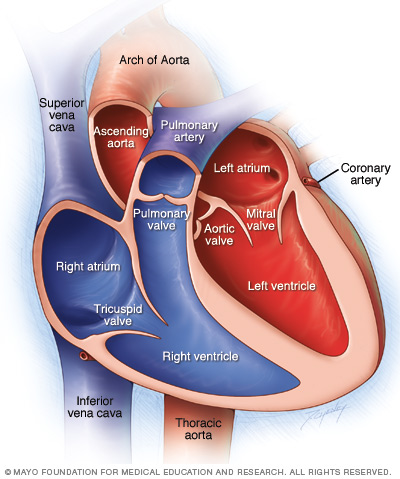 Etiology
Primary Hypertension:
Incidence:
Approximately 95% of all hypertension is primary 
Predisposing/Risk Factors:
Tobacco use
Heredity
Overweight
Race
Sodium intake 
Sex
Age 
Environment
Etiology
Secondary Hypertension
Incidence:
About 5% of all hypertension is secondary to another underlying health condition
Usually both systolic and diastolic blood pressures are elevated
Contributing Factors:
Oral contraceptives
Renal disease
Endocrine disorders
Medications
Occurrence/Population
African Americans more so than other ethnicities

More prevalent in men <45

Women slightly more than men in older years

 Illness more severe and mortality rate higher at younger age
[Speaker Notes: Alex]
Symptoms
Occipital Headaches
Dizziness
Visual Disturbances
Weakness
Tinnitus
Tingling extremities
[Speaker Notes: For most individuals there are no symptoms of hypertension and most cases are found out when visiting a health care provider. For individuals that don’t have symptoms they can develop high blood pressure that can lead to heart disease and kidney problems without knowing.  However some people do have symptoms which are^^^

Alex]
Hypertensive Conditions
Hypertensive crisis
Major Sequela
Malignant Hypertension
ACTIVATE EMS IMMEDIATELY!!
[Speaker Notes: Hypertensive crisis
-life threatening disorder
-long standing severe elevation of BP
-The brain, eyes, heart, or kidneys may experience changes in function
-Severe state:
      -mental confusion leading to a coma or convulsions
      -blurring of vision and possible loss of sight
      -severe dyspnea (cannot breath)
      -chest pains similar to angina
-if your patient is experiencing any of these signs refer patient immediately


Major Sequela
-an abnormal condition following or occurring as a consequence of another condition or event
-May include:
     -Hypertensive heart disease-enlarged heart due to high BP leading to cardiac failure
     -Cerebral vascular accident (stroke)


Malignant hypertension
-occurs in approx 5% of patients with primary or secondary hypertension
-BP rises rapidly to levels greater than 200/100
-Activate EMS immediately
-Puts patient at risk for cerebrovascular accident (stroke)
-Facial nerve paralysis
      - may occur due to edema or hemorrhage in the facial canal
      -usually occurs in patients with an increased diastolic pressure
      -signs include:
	-paralysis of the facial muscles
	-drooling from corners of the mouth
	-loss of wrinkles on forehead (expressionless)
	-inability to close eyes- (continuous tears)
-Malignant hypertension side effects:
   - Severe headaches
   - Nausea/Vomiting
   - Confusion
   - Changes in vision
   - Nosebleeds
   - Chest Pains

Alex]
Hypertension in Children
Familial tendency
Complete medical history on child as well as parent 
>3 years old need BP determinations made annually
Children 3-12 years with diastolic >90 further investigation is indicated
[Speaker Notes: Alex]
Role of the RDH
Recognize the physical, medical, mental, and dental needs of the patient.
Monitor vital signs
Communicate and build rapport
Appropriate treatment plan
[Speaker Notes: Alex]
Treatment Plan
Thorough medical history
Assess vitals at every appointment and during treatment 
Determine hypertensive condition
Refer if needed
Stress free environment
Avoid sudden change in position
Consider semi-supine 
Short appointments
Recall
Saliva substitute & home fluoride
Nitrous Oxide may be recommended
[Speaker Notes: Avoid sudden change in movement- postural hypotension
Recall- Varies from patient to patient depending on patient home care
Saliva substitue & home fluoride- xerostomia (meds)
Nitrous oxide- is indicated for anxiety/stress]
Lifestyle Modifications
Weight control
Limit alcohol intake
Smoking cessation
Exercise daily
Reduce sodium intake
Maintain dietary K, Ca, Mg intake
Reduce saturated fat and cholesterol intake
Prescribed Medications
Anti-hypertensive medications:
Diuretics
ACE inhibitors
Alpha blockers
Beta blockers
Calcium channel blockers
[Speaker Notes:  Diuretics:
-help increase the kidneys' excretion of water and sodium
-AKA "water pills“
-Consequently, the volume of blood the heart has to pump is reduced
-It is the most commonly prescribed initial medication for HBP

 ACE inhibitors:
-block production of hormones
-hormones cause vessels to narrow causing HBP

 Alpha blockers:
-dialate arterioles
-muscle cells in the arterial walls have alpha receptors when stimulated these receptors cause the muscle to contract and constrict arteries this will block effects of adrenaline causing an increase in BP

 Beta blockers:
-help reduce the workload of the heart
-beta-receptors are located in the heart and kidneys
-Beta-receptors stimulate the strength and speed of contraction in the heart
-beta-blockers will block receptors and can reduce the amount of blood being pumped by the heart

 Calcium channel blockers:
-reduce the narrowing of vessels allowing blood to flow more freely]
Oral Manifestations
No oral manifestations
Side effects due to antihypertensive drugs:
Xerostomia
Gingival enlargement
Salivary gland swelling or pain
Erythema multiforme
Lichen planus
Taste alteration
Parathesia
[Speaker Notes: -Xerostomia- especially in patients on diuretics
-Gingival enlargement-common side effect of calcium channel blockers
-Lichen planus like lesions (lichenoid reactions) are white lesions characterized by linear striations occurring on the buccal mucosa.They are seen bilaterally and usually in the posterior regions. These are sometimes seen in hypertensive patients as a manifestation secondary to the use of the drug or medication. Usually a side effect of ACE inhibitors]
Contraindications
Local anesthetic with vasoconstrictor
Severe hypertension 
Air polisher
[Speaker Notes: -local anesthetics that containing vasoconstrictors:
-increase blood pressure or the development of an arrhythmia, which is dangerous to patients with
Hypertension
-Severe hypertension- lead to a medical emergency, treatment is contraindicated for patients with 180/110, terminate treatment, consult physician about medical release
-Air polisher-contains sodium (in hypertensive patients we want to decrease sodium intake)]
In conclusion:
Dental hygienists have regular contact with dental patients due to frequent recall appointments. Therefore, hygienists are in a unique position to assess blood pressure and increase a patient’s awareness about the risk associated with hypertension.
Dental hygienists have a great opportunity to educate their patients on the health risks associated with hypertension, recommend appropriate lifestyle modifications, and promote healthy lifestyles.
1. Your client presents with a BP reading of 150/100 and is unaware that she has a history of high blood pressure. What course of action should you follow?
Premedicate with antibiotic
Medical consult prior to treatment
Refer to physician and reschedule treatment
Complete the oral care and refer to a physician
Answer
C. Refer to physician and reschedule treatment
Your patient is hypertensive which of the following should not be used?
Ultrasonic scaler
Rubber cup polisher
Air polisher
Oral irrigator
Answer
C. Air Polisher
[Speaker Notes: Due to the sodium]
Nitrous oxide helps patients to relieve anxiety in the dental office. Nitrous oxide is contraindicated with hypertensive patients.
Both statements are true.
Both statements are false.
The first statement is true, and the second statement is false.
The first statement is false, and the second statement is true.
Answer
C. The first statement is true, and the second statement is false.
References:
Chowdhary, R., & Kumar, P., & Mastan, K., & Shanmugam, K. (2012).  Oral manifestations in 	hypertensive patients: A clinical study. Journal of Oral and Maxillofacial Pathology, 16(2), 215-221. 	doi:  10.4103/0973-029X.99069 
Fehrenbach, Margaret J. (2013). Blood pressure issues in the dental office. Retrieved from 	http://www.richmondinstitute.com/wp-content/uploads/2013/05/Blood-Pressure-Issues-in-the-	Dental-Office-CE-	Course-PDF.pdf
High blood pressure-oral health implications. (2011). Retrieved from  http://www.claredental.com/?p=461
The importance of measuring blood pressure in dental offices. (2008). Retrieved from 	http://adctoday.com/sites/default/files/literature/9000Whitepaper0002.pdf
Wilkins, E. M. (2013).  Clinical  Practice of the Dental Hygienist (11th edition). Lippincott Williams & 	Wilkins, 1012-1014.